تَعَرَّفْ عَلَى نَبِيِّكَ صلى الله عليه و سلّم
تَعَرَّفْ عَلَى نَبِيِّكَ مُحَمَّدٍ صلى الله عليه و سلّم :
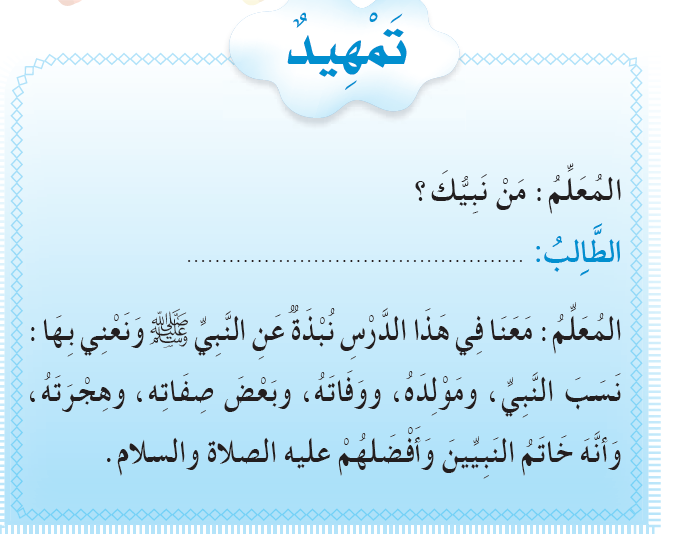 الوحدة
2
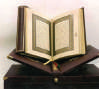 محمَّد صلى الله عليه و سلم
الدرس الثاني
تَعَرَّفْ عَلَى نَبِيِّكَ مُحَمَّد
 صلى الله عليه و سلّم
تَعَرَّفْ عَلَى نَبِيِّكَ مُحَمَّدٍ صلى الله عليه و سلم
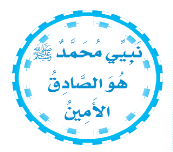 نَسَبُهُ :
صِفَاتُهُ:
الوحدة2
1
هُوَ مُحَمَّدُ بنْ عَبْدِالله بنْ عَبْدِالمُطَّلِبِ بْنِ هَاشِمٍ، وَهَاشِمُ مِنْ قُرَيْش، وَقُرَيْشُ مِنَ العَرَبِ، وَالعْرَبُ مِنْ ذُرِّيَّةِ إسِمَاعِيلَ بنْ إبِرَاهِيمَ
كَانتَ قرُيْشُ قبَلَ البِعْثَةِ تصَفُ النَّبِيَّ باِلصَّادِقِ الأمَينِ
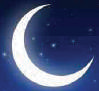 مَوْلِدُهُ:
وَمِنْ صِفَاتِ النَّبِيِّ  الرَّأفَةُ وَالرَّحْمَةُ بِالمُؤْمِنِينَ
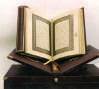 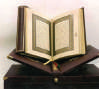 وُلدِ النَّبِيُّ صلى الله عليه و سلم بِمَكَّةَ (عَامَ الفِيلِ)
2
3
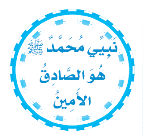 4
الدرس الثاني
تَعَرَّفْ عَلَى نَبِيِّكَ مُحَمَّد
 صلى الله عليه و سلّم
تجدنا  في جوجل
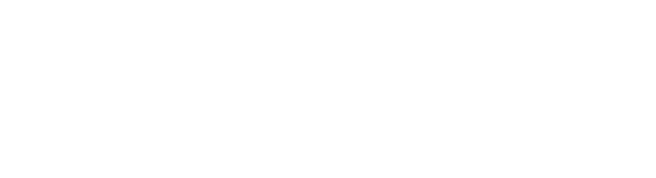 قَالَ اللهُ تَعَالَى عَنِ النَّبِيِّ صلى الله عليه و سلم :
< لقَدْ جَاءَكُم رَسُولٌ مِنْ أَنْفُسِكُمْ عَزِيزٌ عَلَيْهِ مَا عَنِتُّم حَرِيصٌ عَلَيْكُم بِالْمُؤْمِنينَ رَؤُوفٌ رَحيمٌ >
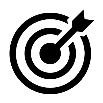 الوحدة
2
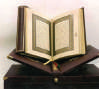 الدرس الثاني
تَعَرَّفْ عَلَى نَبِيِّكَ مُحَمَّد
 صلى الله عليه و سلّم
تَعَرَّفْ عَلَى نَبِيِّكَ مُحَمَّدٍ صلى الله عليه و سلم
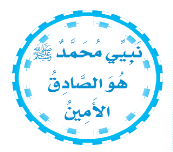 دَعْوَتُهُ :
وَفَاتُهُ :
الوحدة2
5
قاَم باِلدَّعْوَة إلِىَ توَحِيدِ الله بمِكَّةَ ثلَاثَ عَشْرةَ سَنةَ وَتحَمَّلَ الأذَىَ فيِ سَبيِلِ اللهِ
تُوُفِّيَ صلى الله عليه و سلم باِلمَدِينةَ فيِ الثاَّنيِ عَشَرَ مِنْ رَبيِعِ الأوَّلِ سَنةَ ( ١١ هـ ).
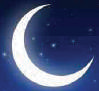 هِجْرَتُهُ :
مُحَمَّدٌ صلى الله عليه وسلّم خَاتَمُ الأنبِياءِ وأفَضَلُهُم، ودِينُه الإسْلَامُ باَقٍ إلى يَومِ القيَامَةِ
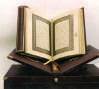 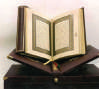 هَاجَرَ مِنْ مَكَّةَ إلِىَ المَدِينةَ
6
7
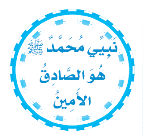 8
الدرس الثاني
تَعَرَّفْ عَلَى نَبِيِّكَ مُحَمَّد
 صلى الله عليه و سلّم
نشاط               أصل الجملة بالجواب الصحيح :
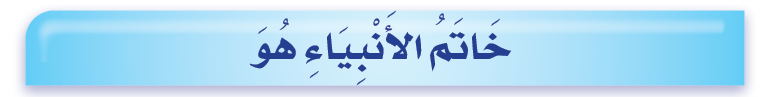 الوحدة
2
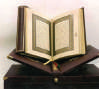 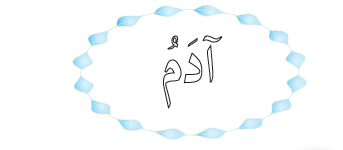 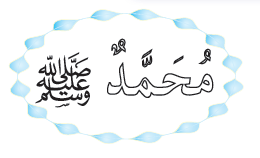 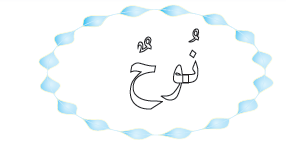 الدرس الثاني
تَعَرَّفْ عَلَى نَبِيِّكَ مُحَمَّد
 صلى الله عليه و سلّم
الْأَسْئِلَةُ             1- أربط كل عبارة في العمودِ ( أ) بما يُناسِبُها في العمودِ (ب):؟
الوحدة
2
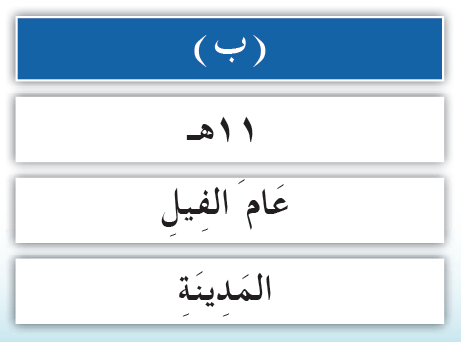 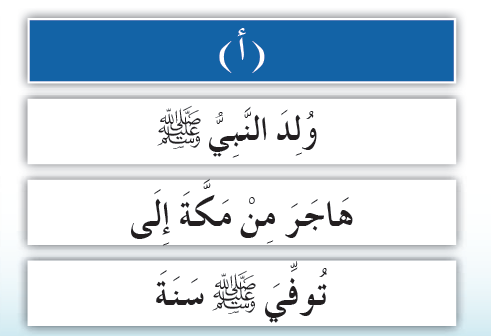 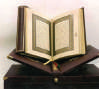 الدرس الثاني
تعرّف على نبيِّك محمَّدٌ صلى الله عليه و سلم
انتهى الدرس